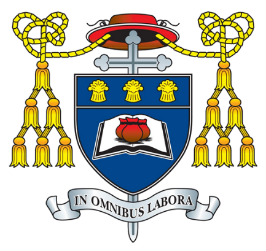 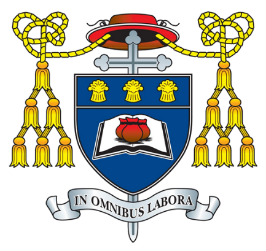 Learning Journey
Identifying and understanding customer needs
KS4 Foundation
Circles
Ratio
Vectors
Formulae
Properties of number
Number
Measure
11
Percentages
Rounding and estimating
Brackets
Data handling
3D Properties
10
Transformations
Constructions
Similar Shapes
Quadratics
Simultaneous Equations
Probability
Sequences
Polygons
Trigonometry
Pythagoras
Straight Line Graphs
Proportion
Angles
Properties of number
Linear Equations
Formulae
Circles
Inequalities
Percentages
Ratio
Number
Brackets
Measure
Rounding and estimating
Properties of Number
Fractions